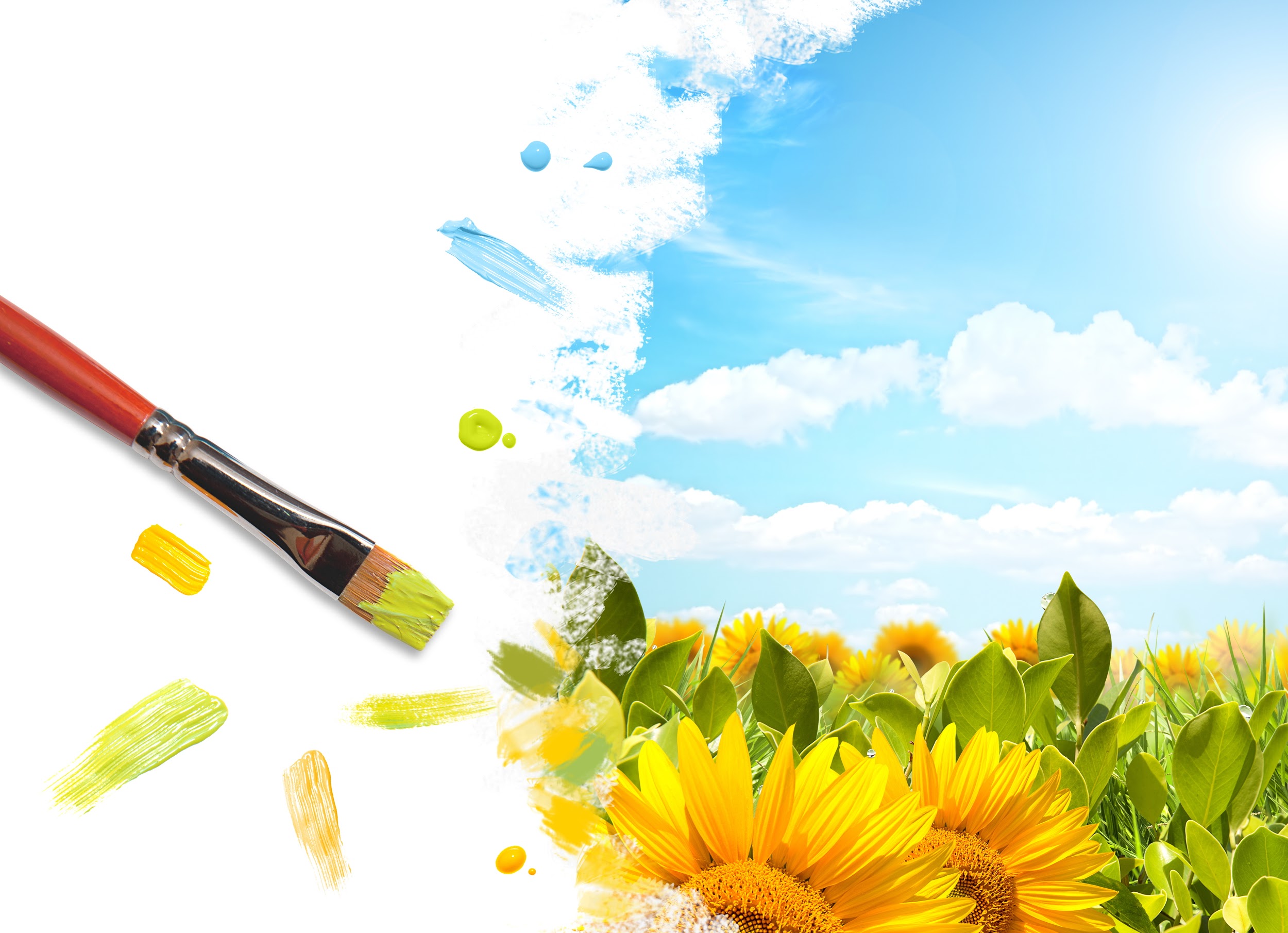 “НЕОБЫКНОВЕННЫЕ ЦВЕТЫ”
(рисуем втулкой от туалетной бумаги)
Подготовила: Станчук Л. Р.
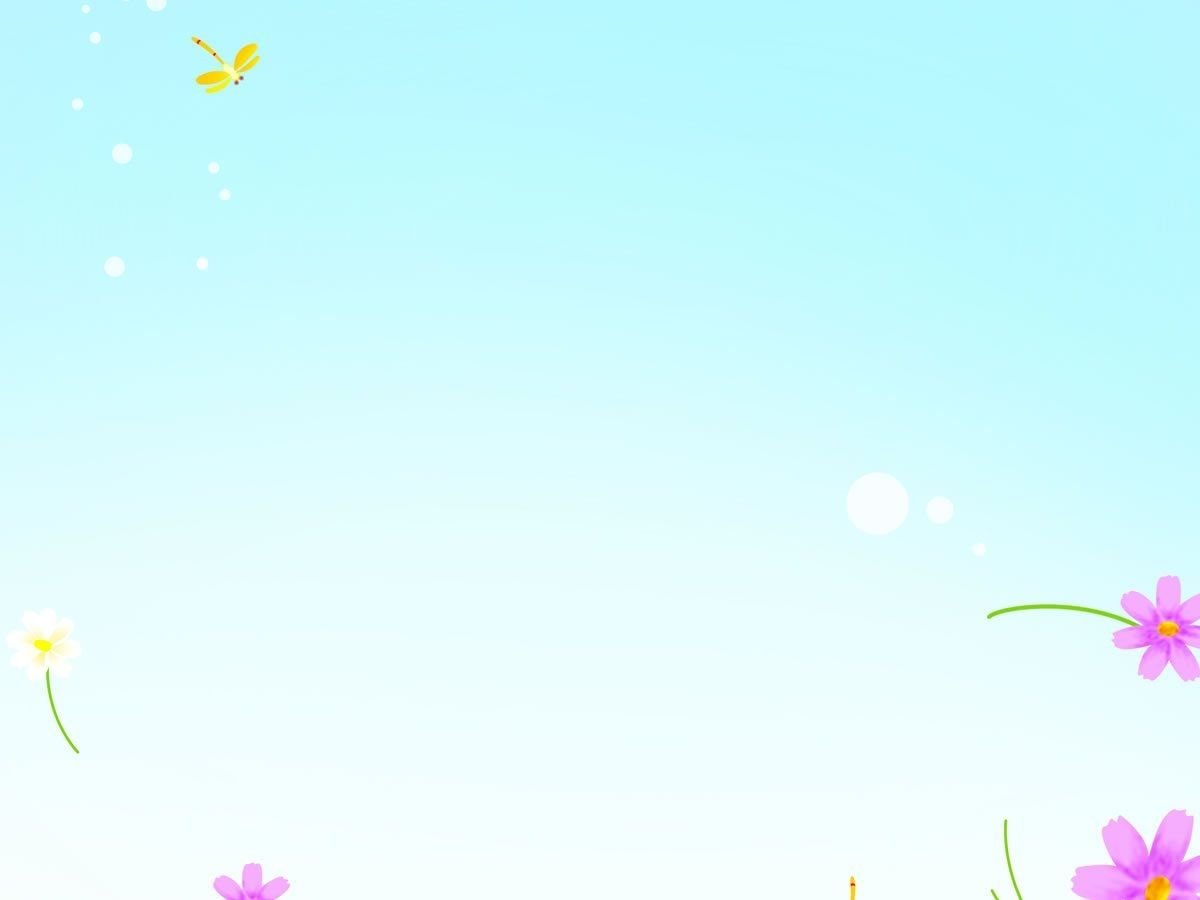 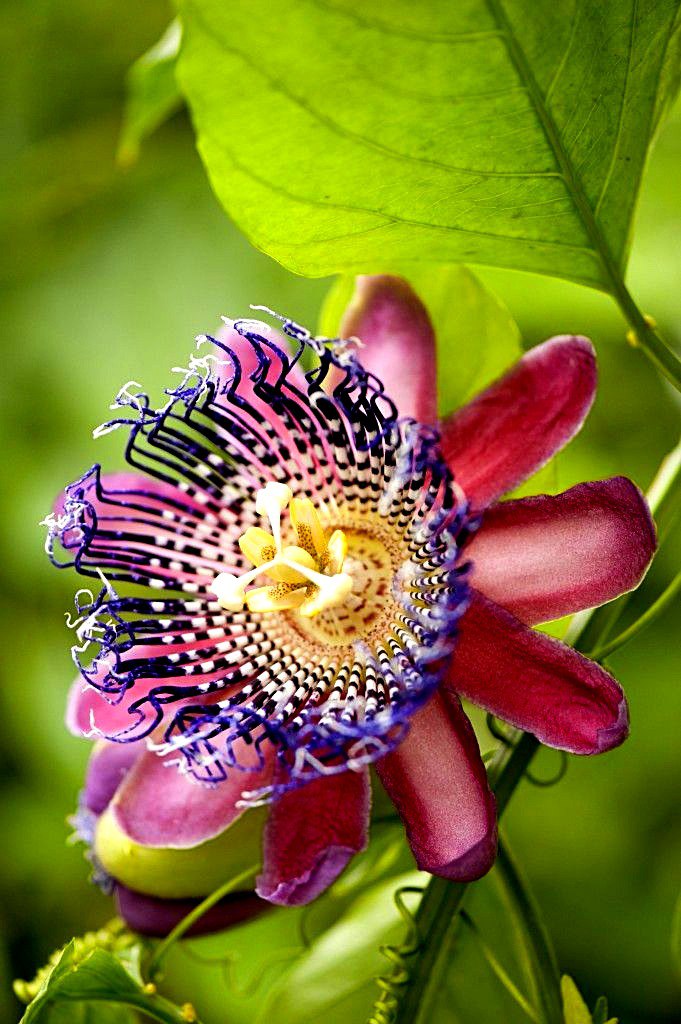 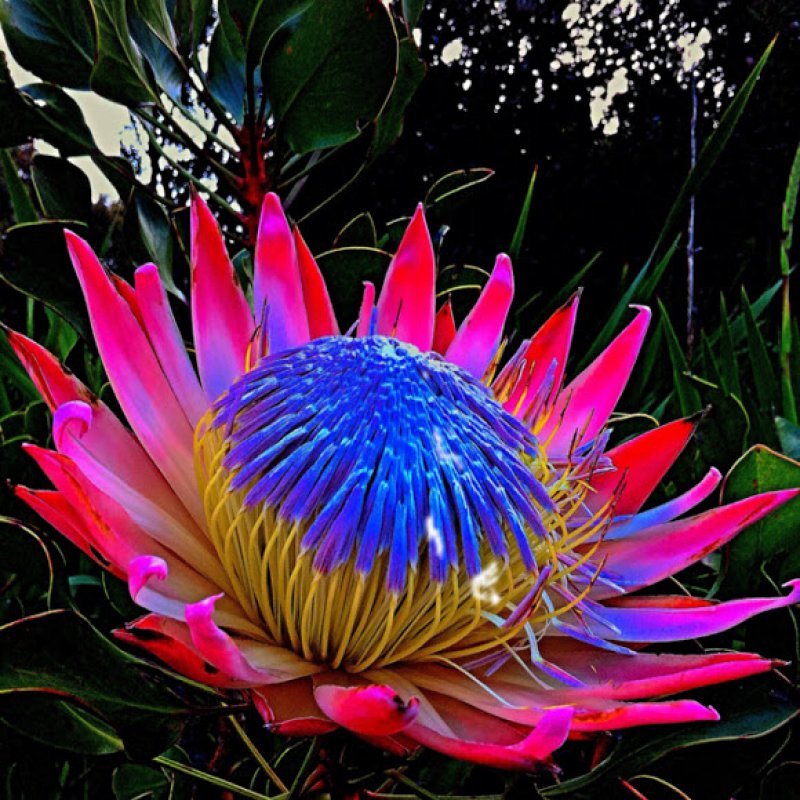 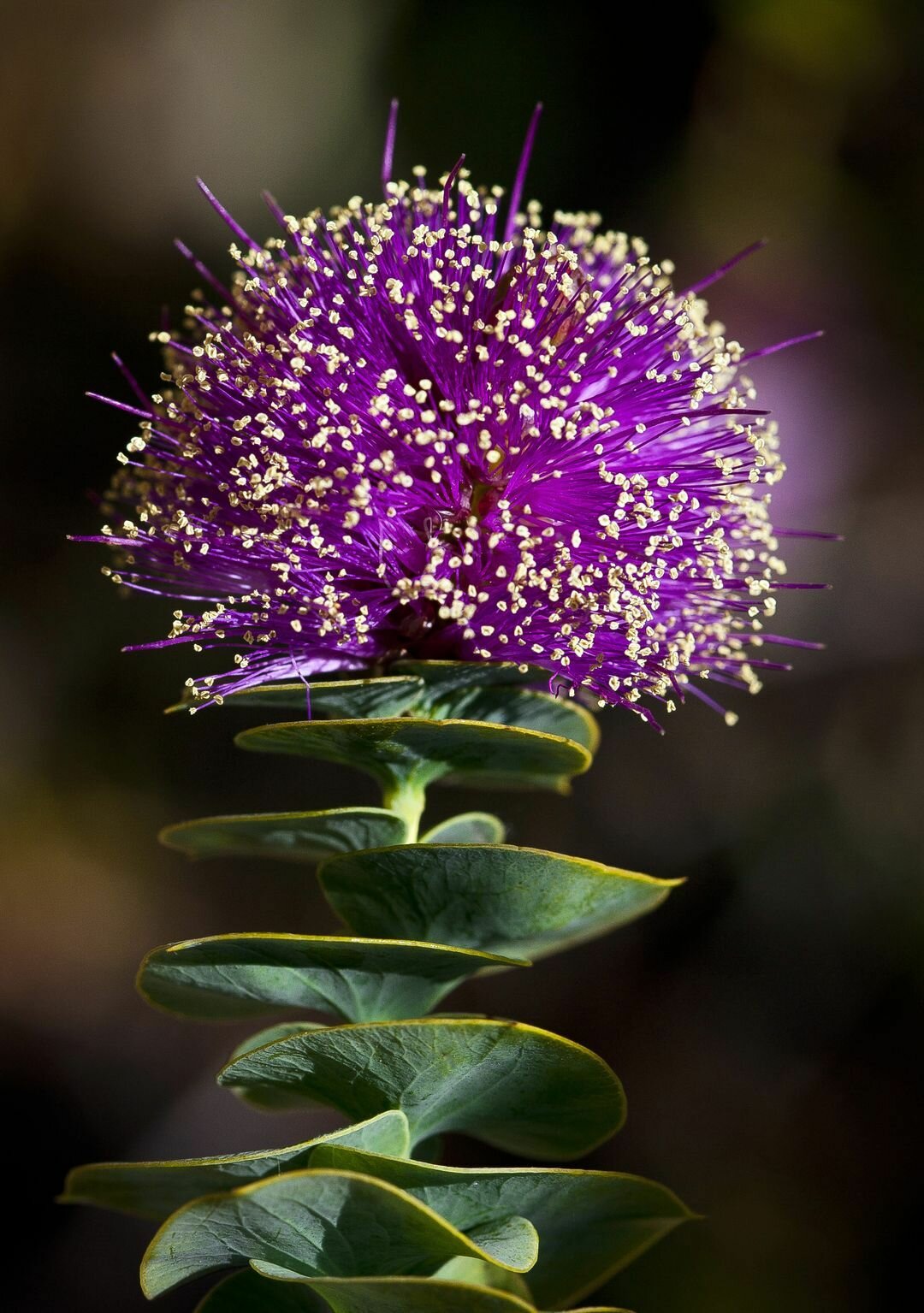 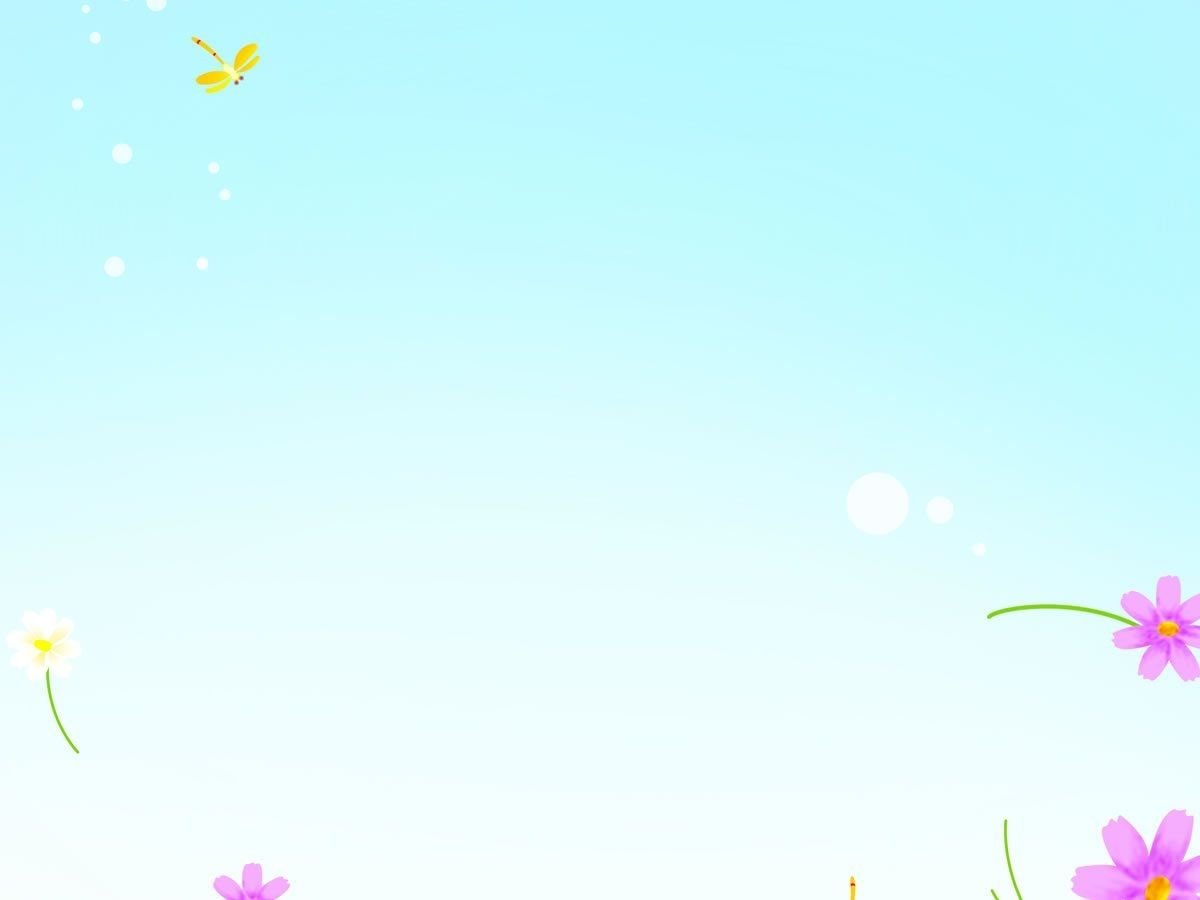 Нам понадобится:

Втулка от туалетной бумаги
Бумага для рисования
Гуашь 
Тарелки
Кисть
Баночка с водой
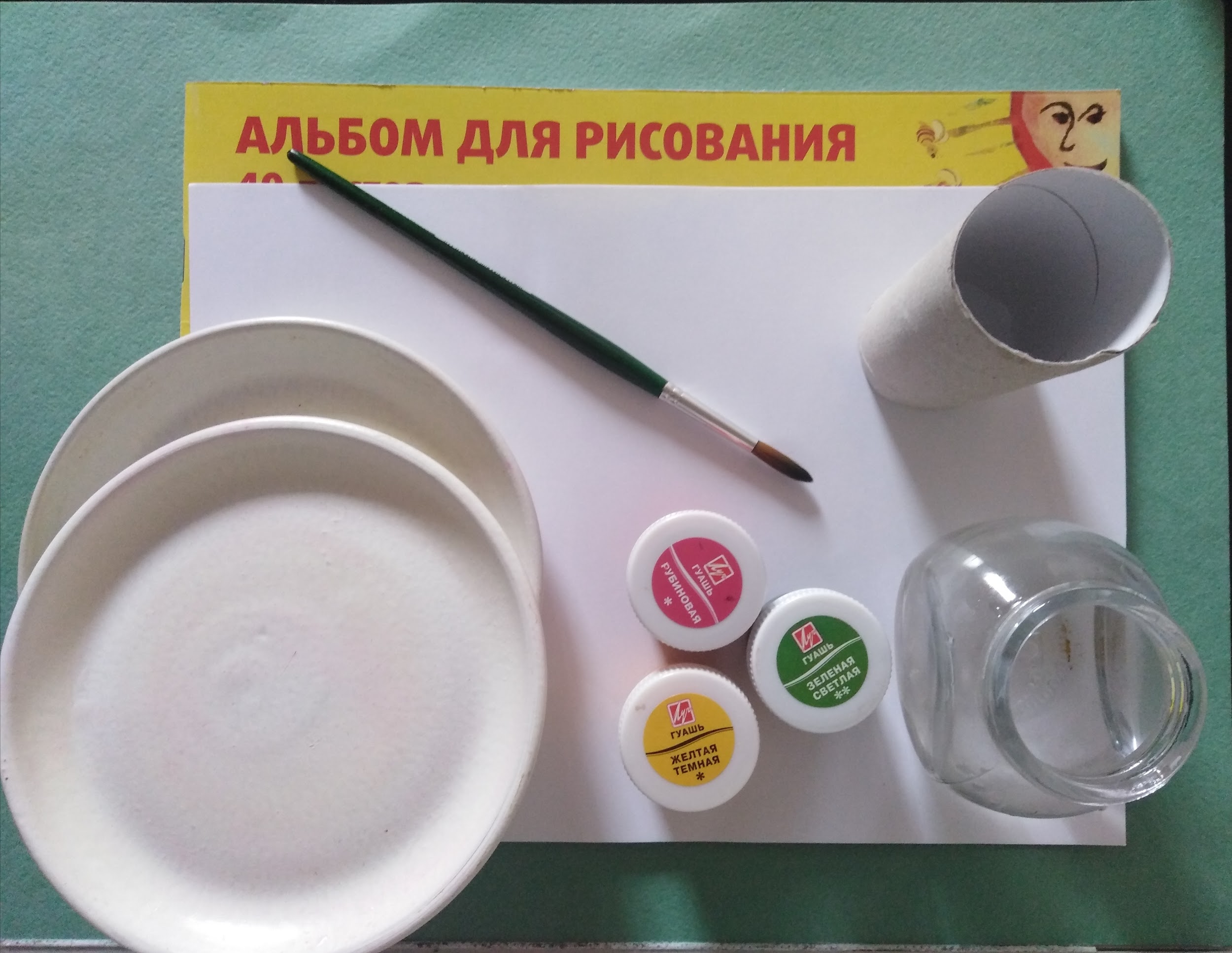 Цвет краски зависит от Вашего желания и фантазии.
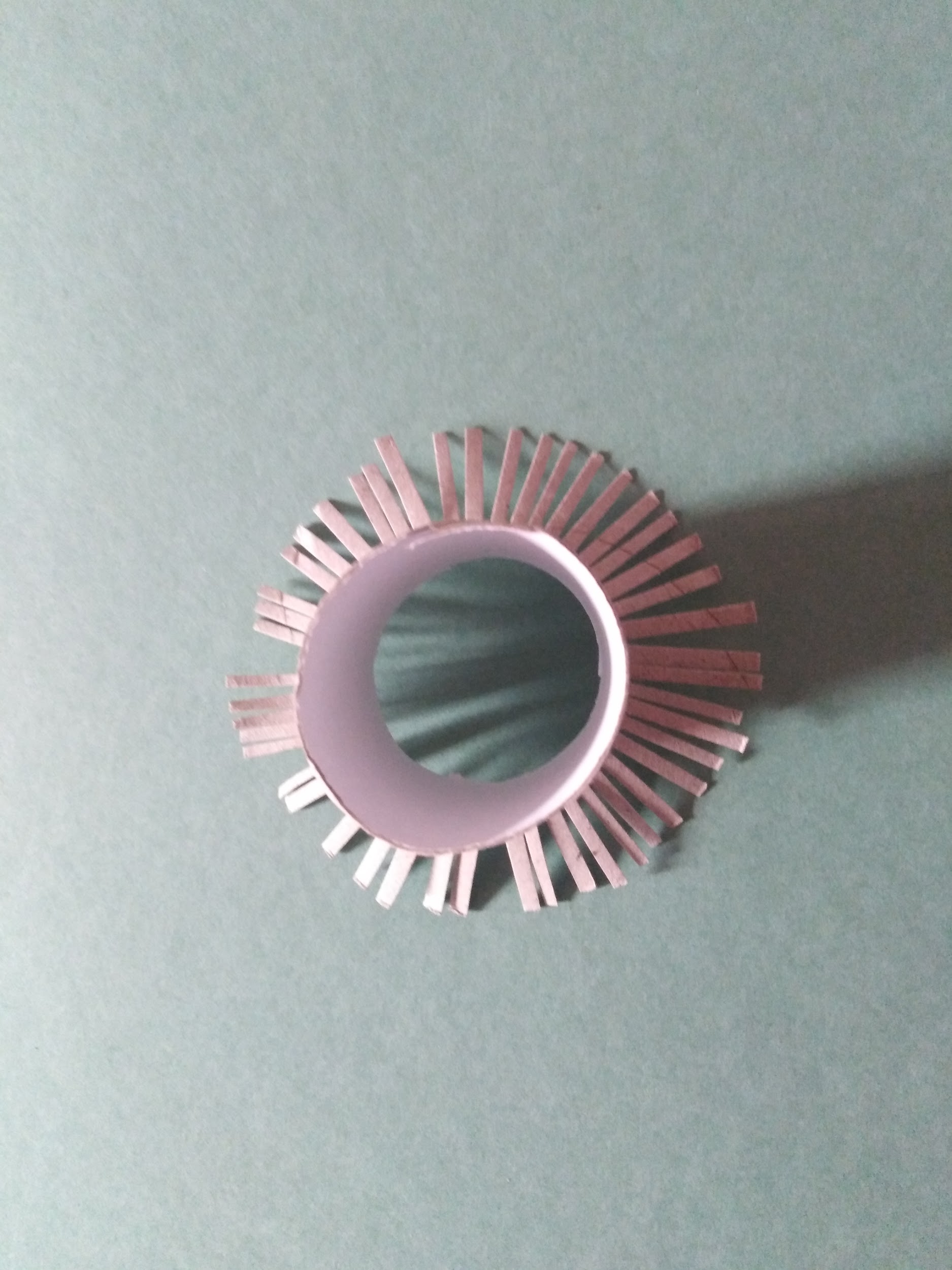 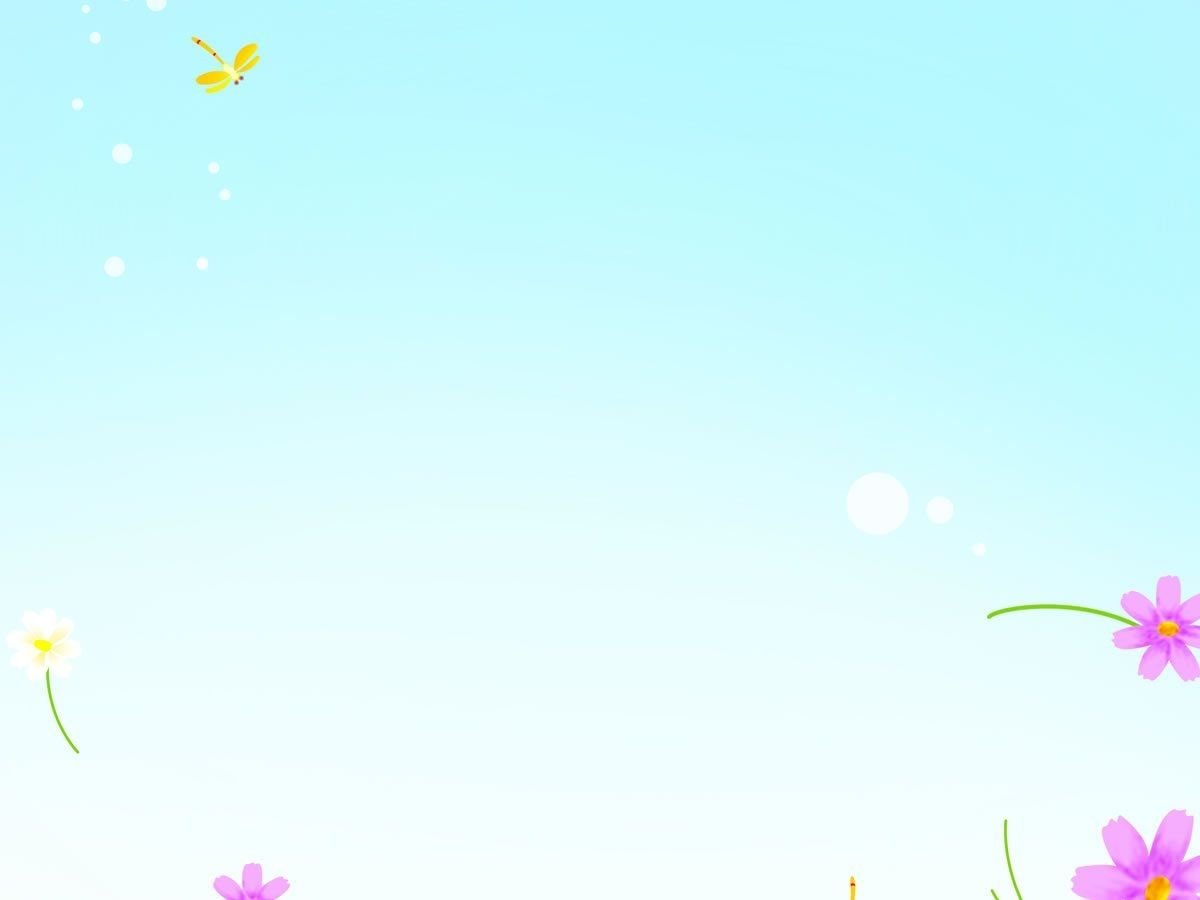 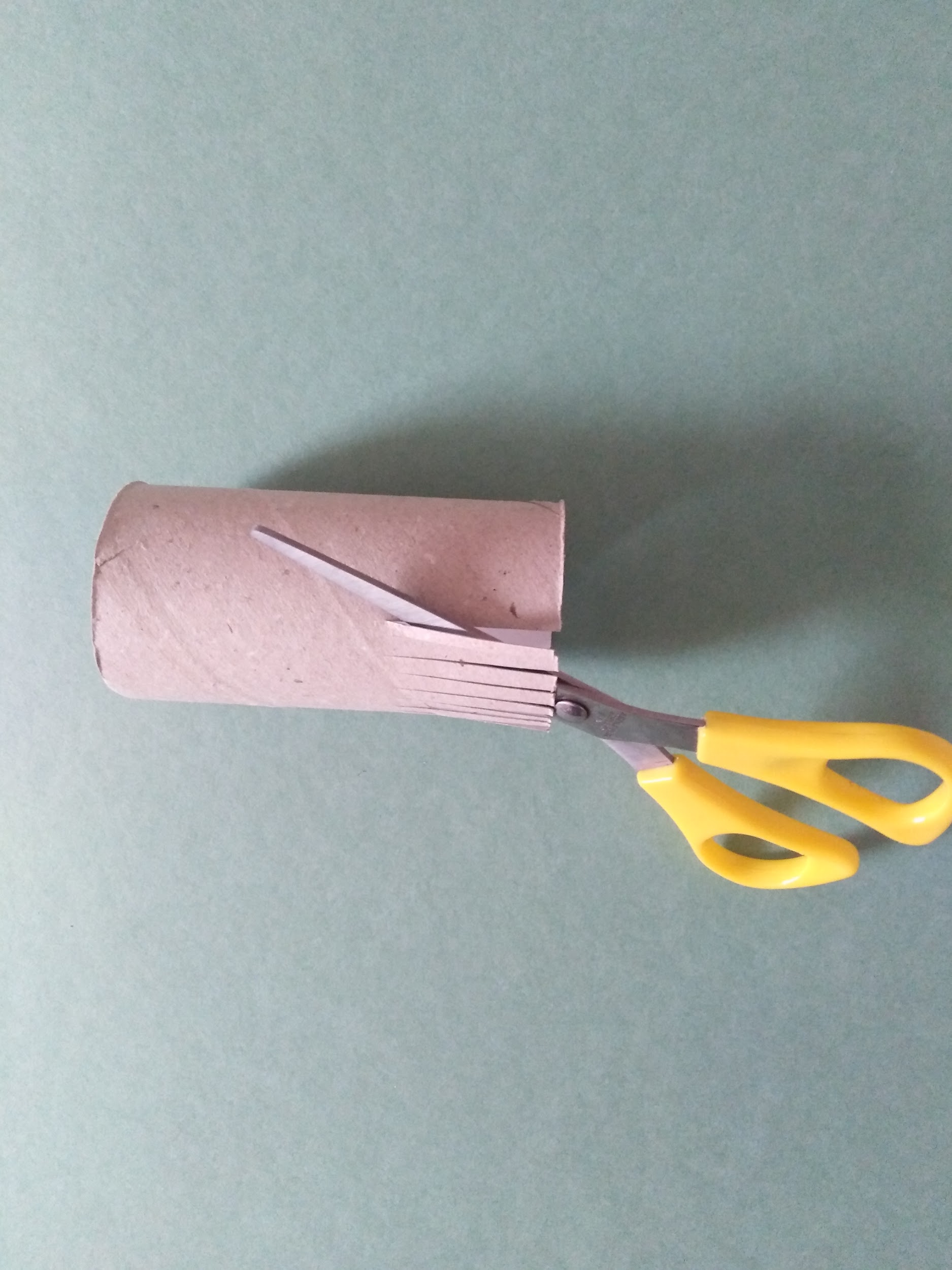 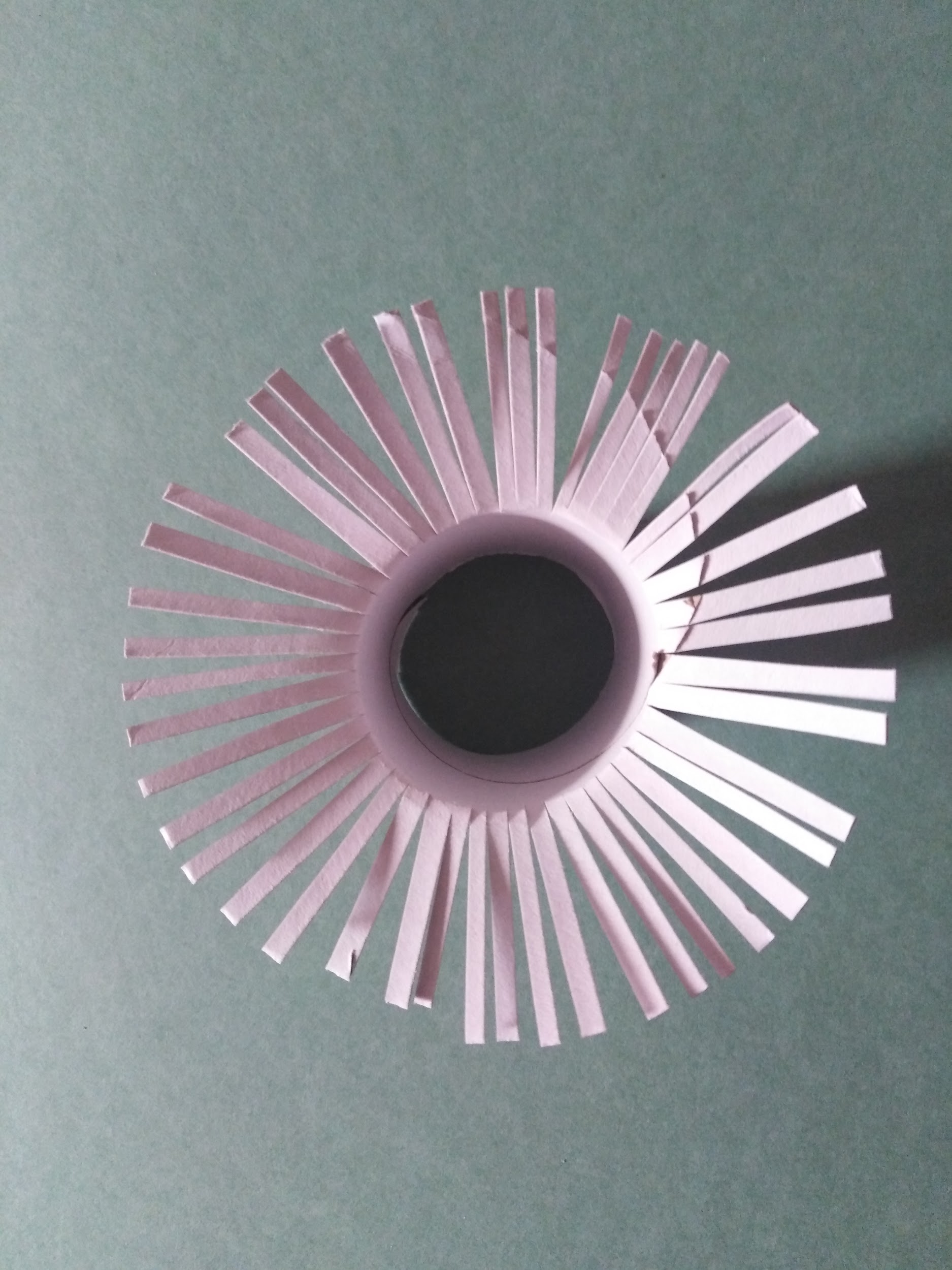 С одной стороны втулку нарезаем тонкими полосками (0,5 см  Х  3 см). 
Расправляем полоски и придаём форму цветка.
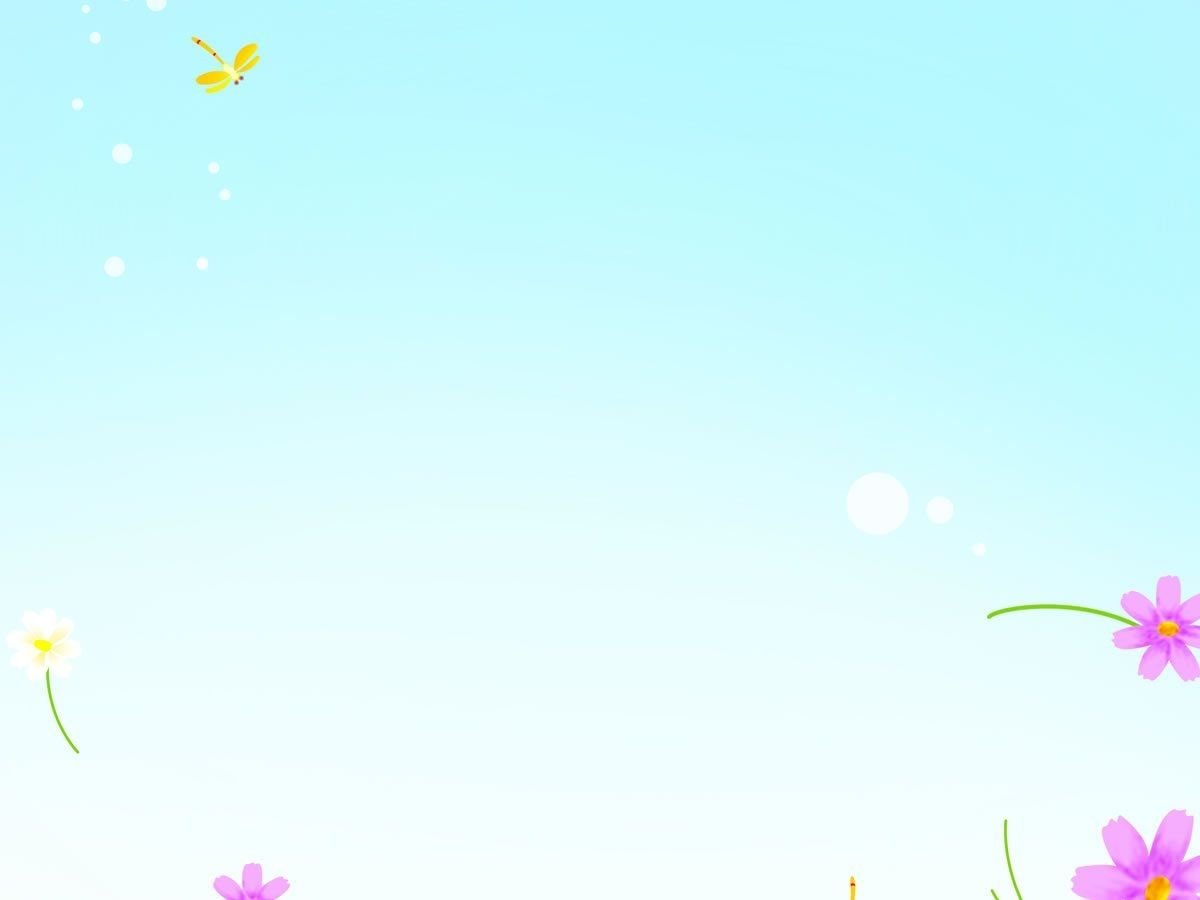 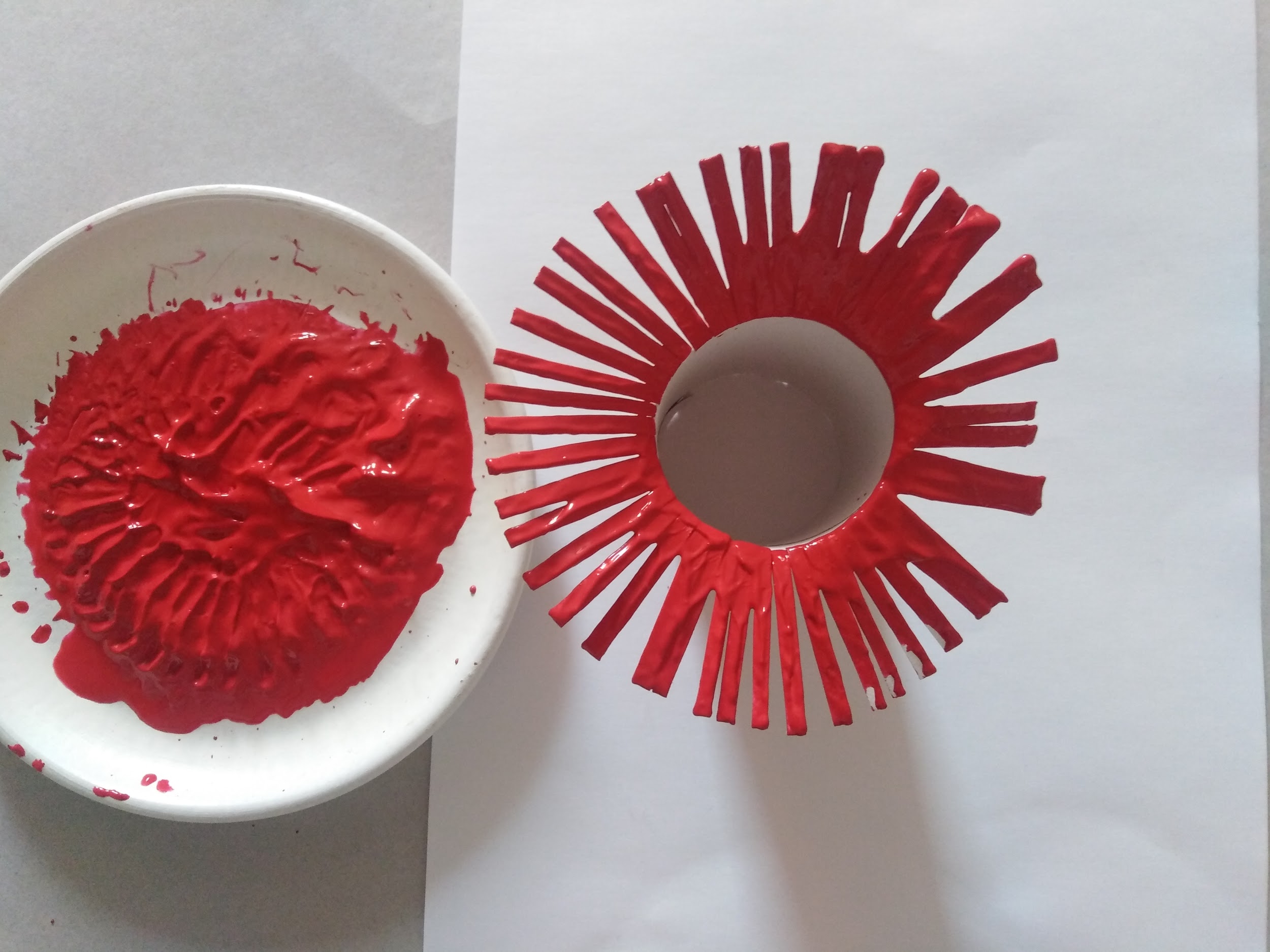 Разводим гуашь в неглубокой ёмкости (воды добавляем немного). 

Набираем краску на втулку.
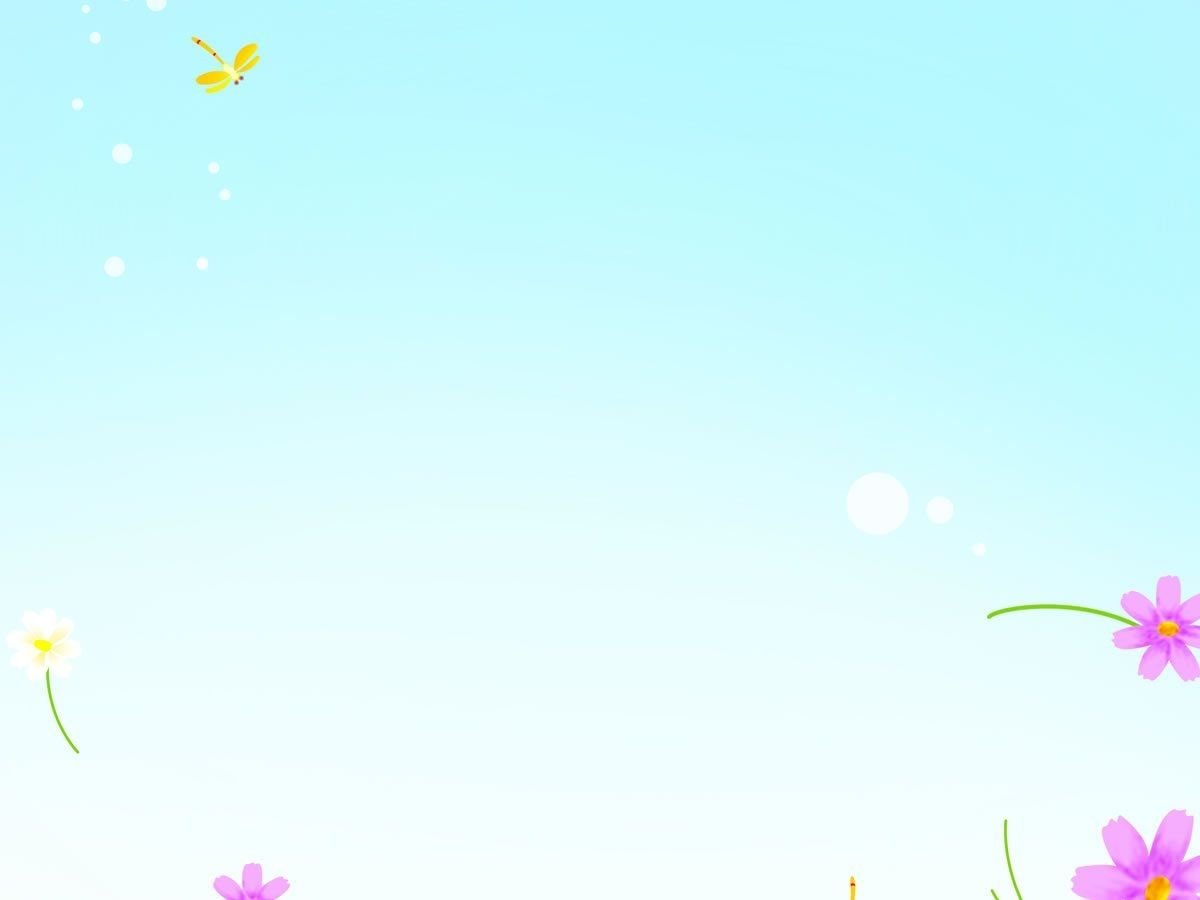 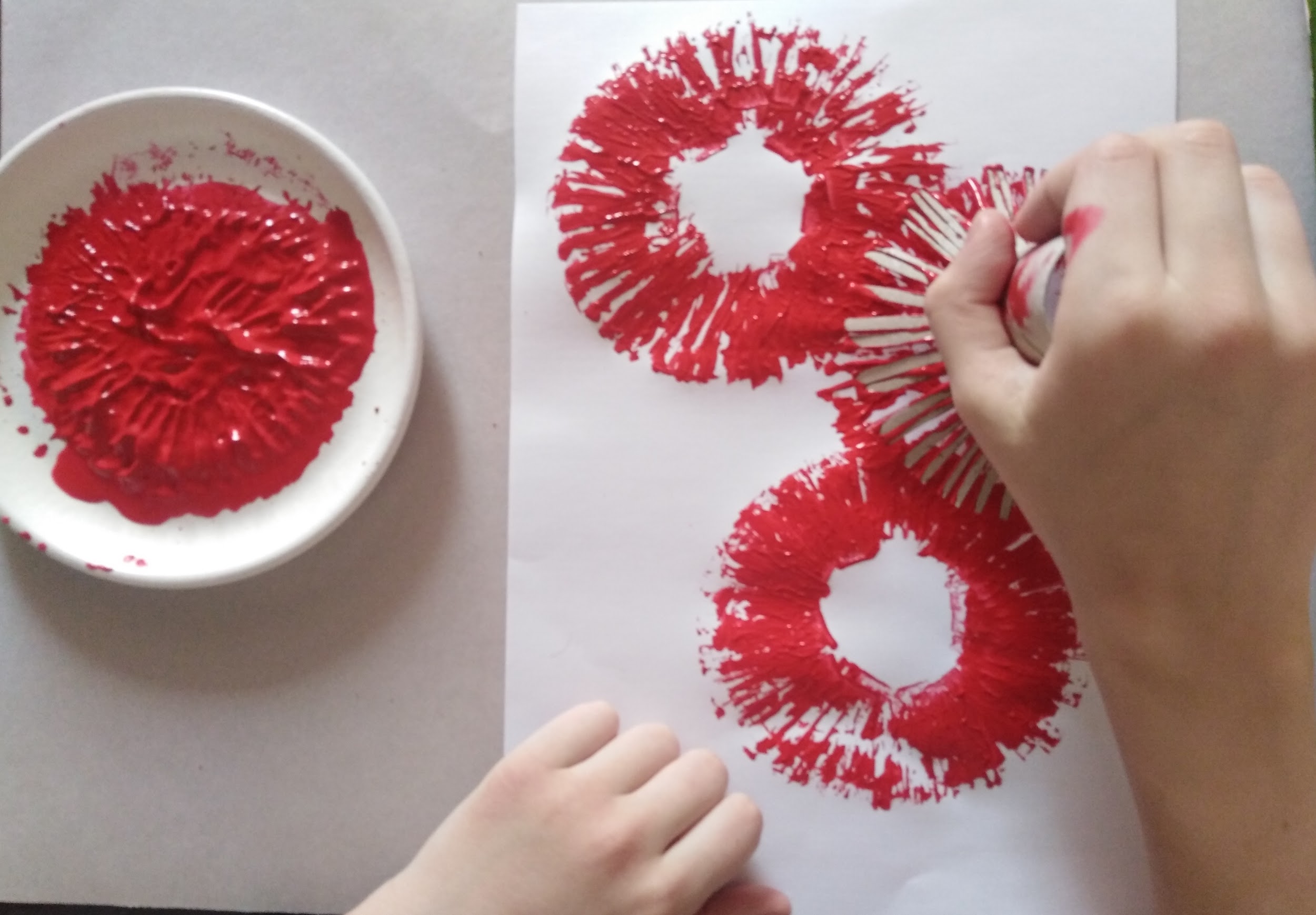 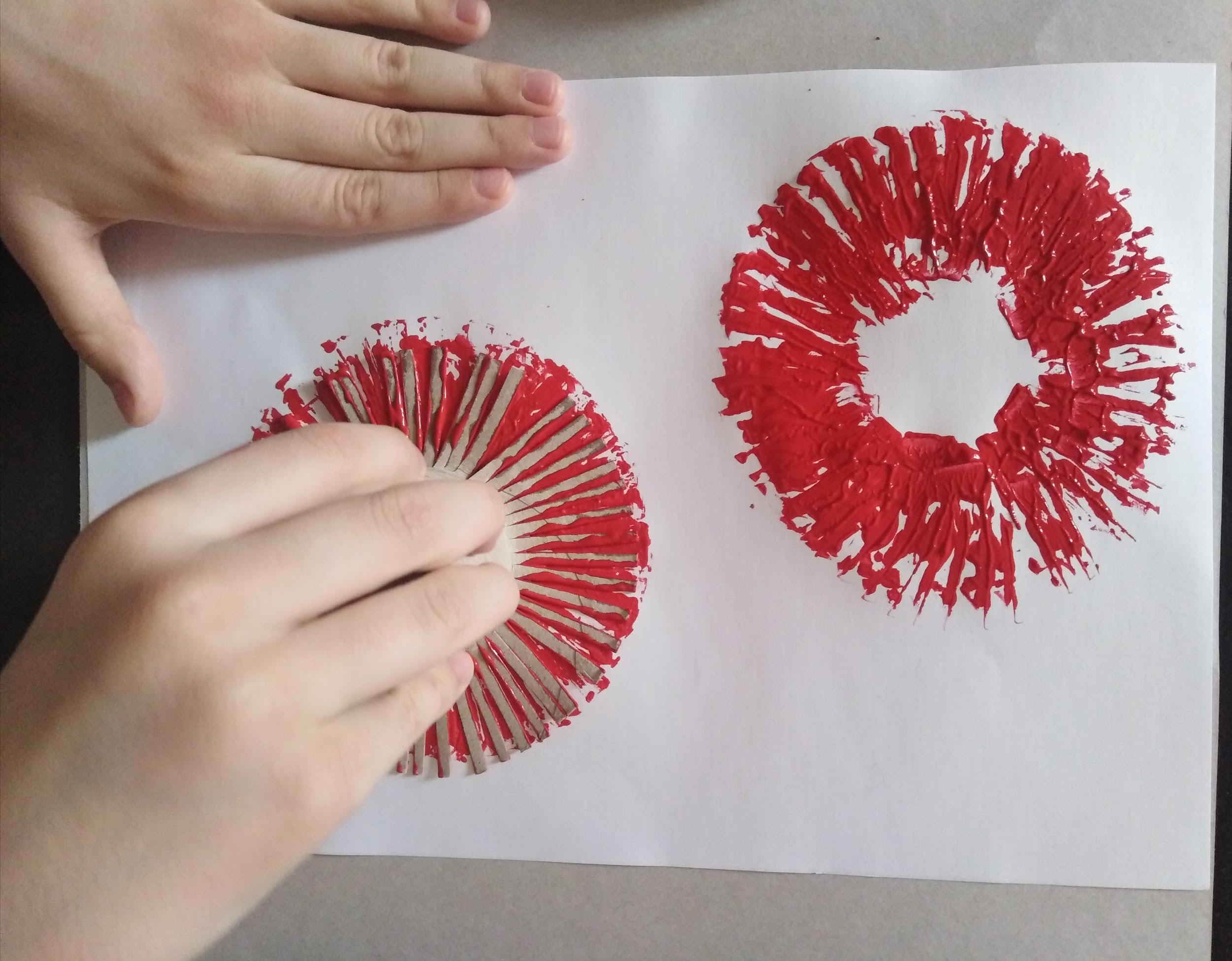 Наносим отпечатки на лист бумаги.
 Чтобы цветок получился пушистый, опечатки  накладыаем друг на друга несколько раз.
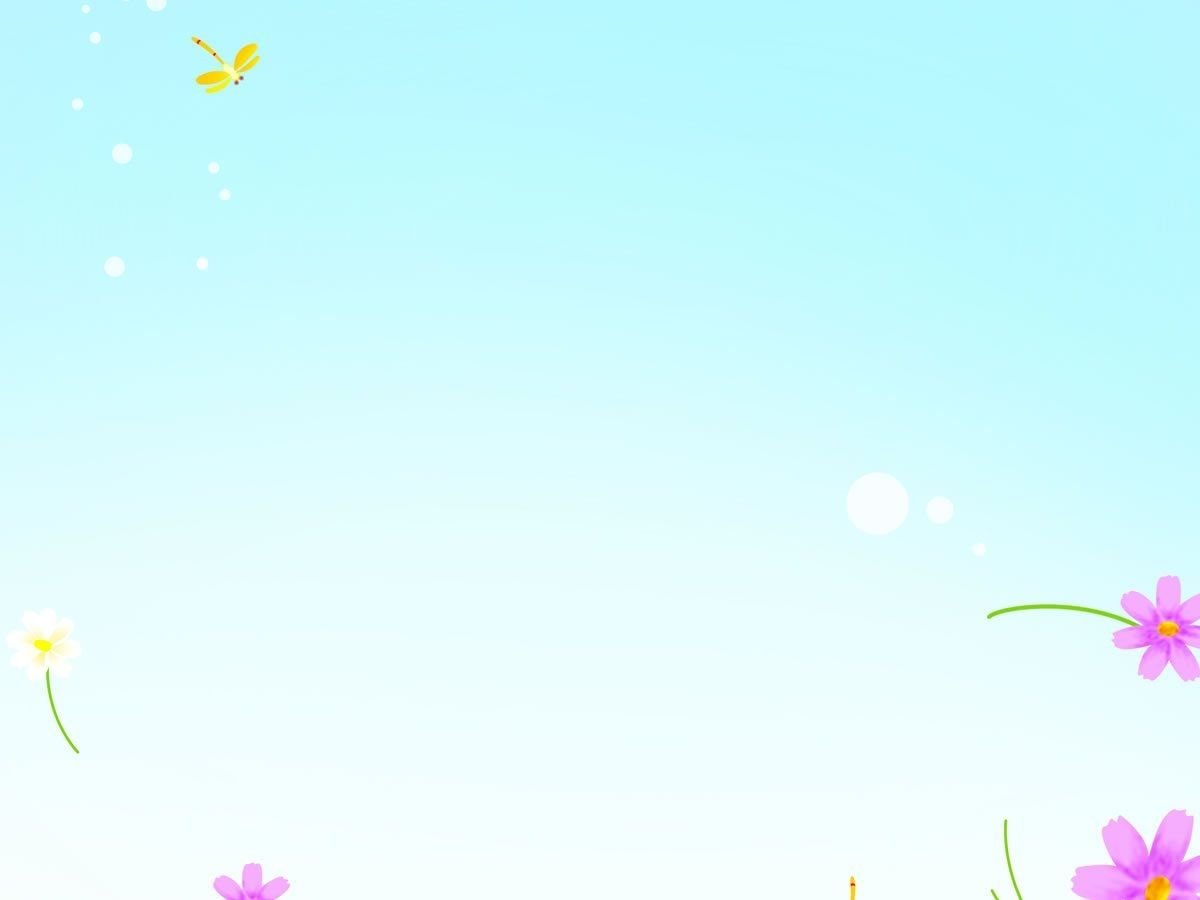 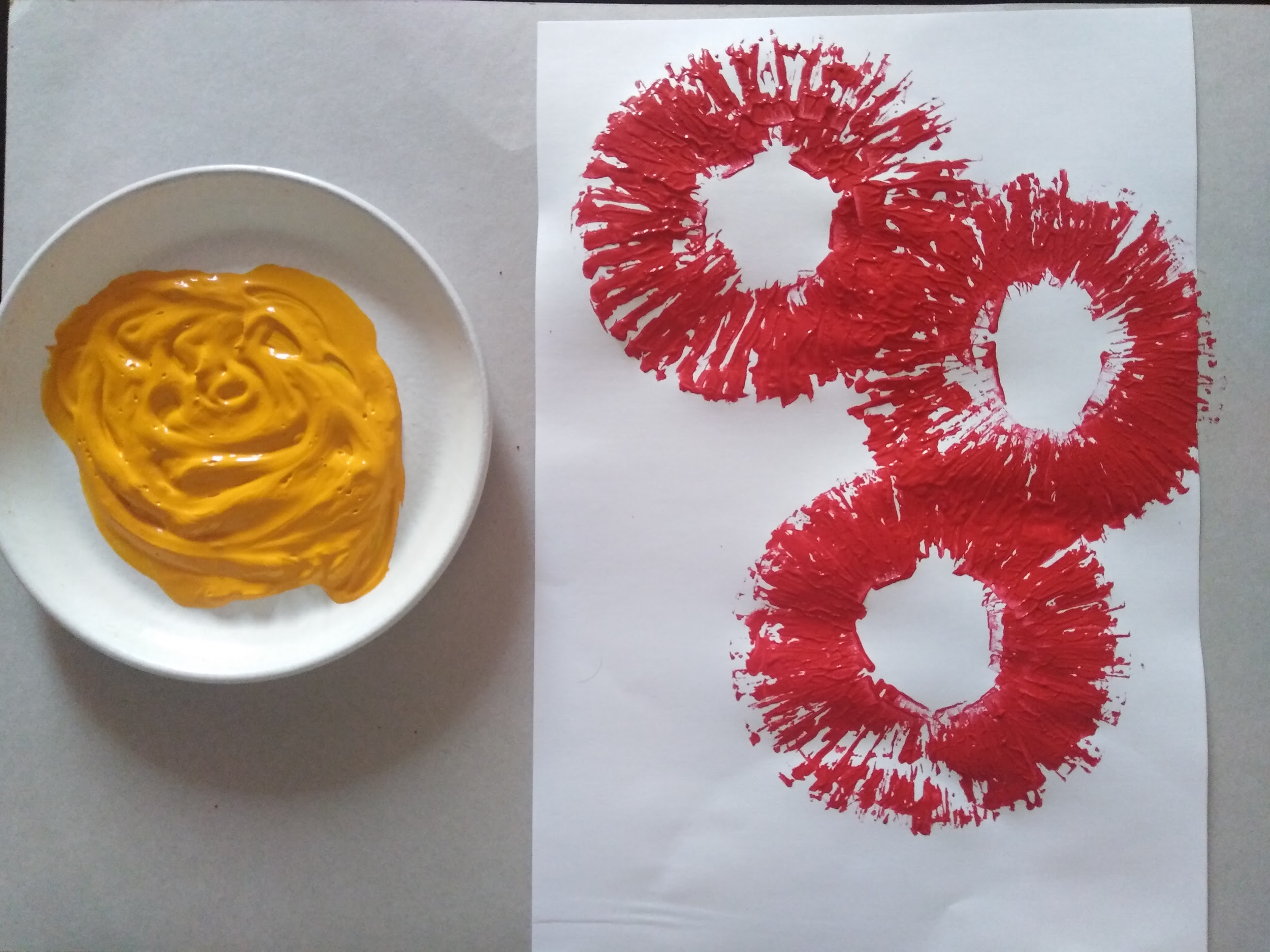 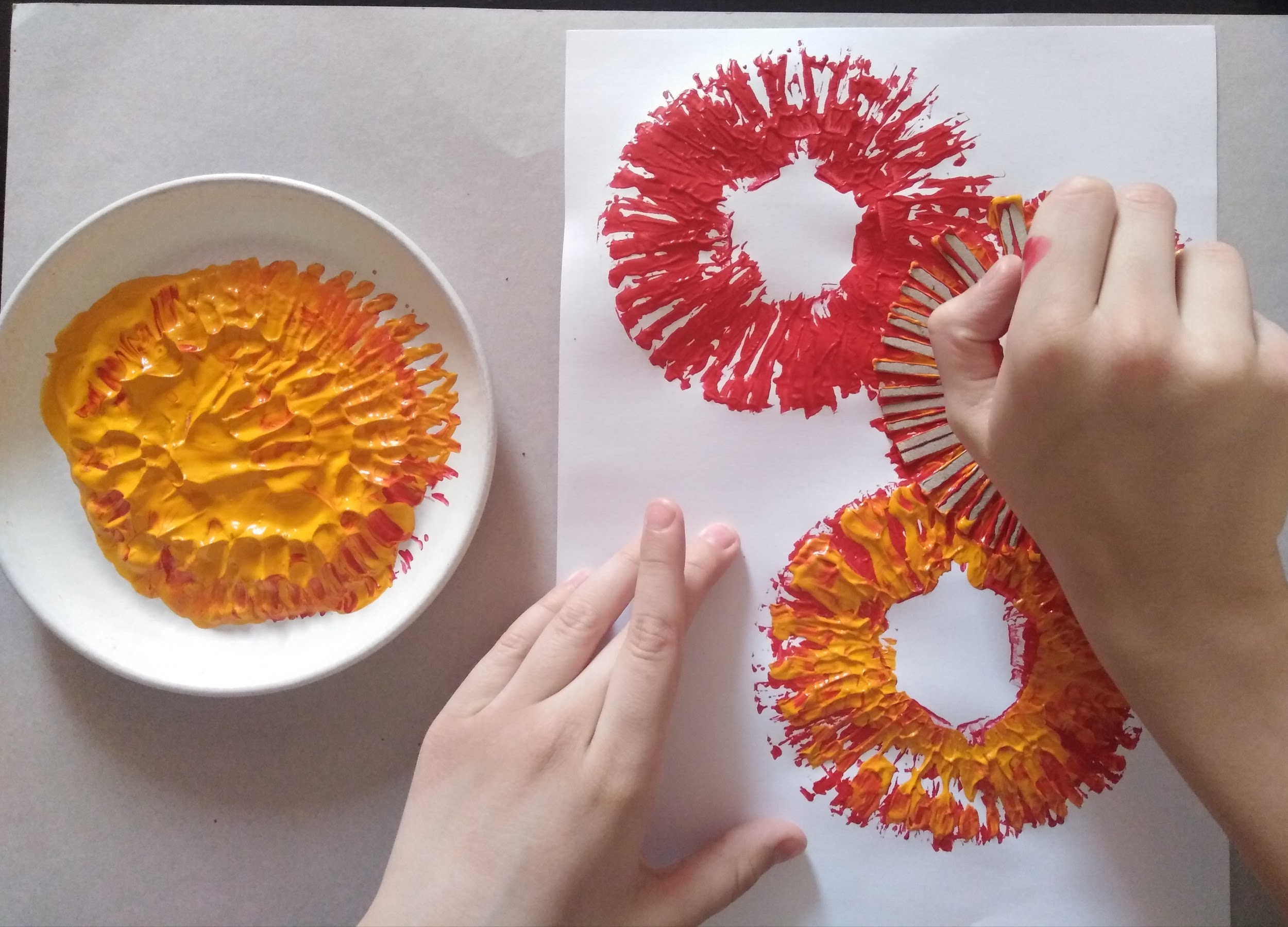 Берём краску другого цвета. 

Наносим второй цвет поверх первого.
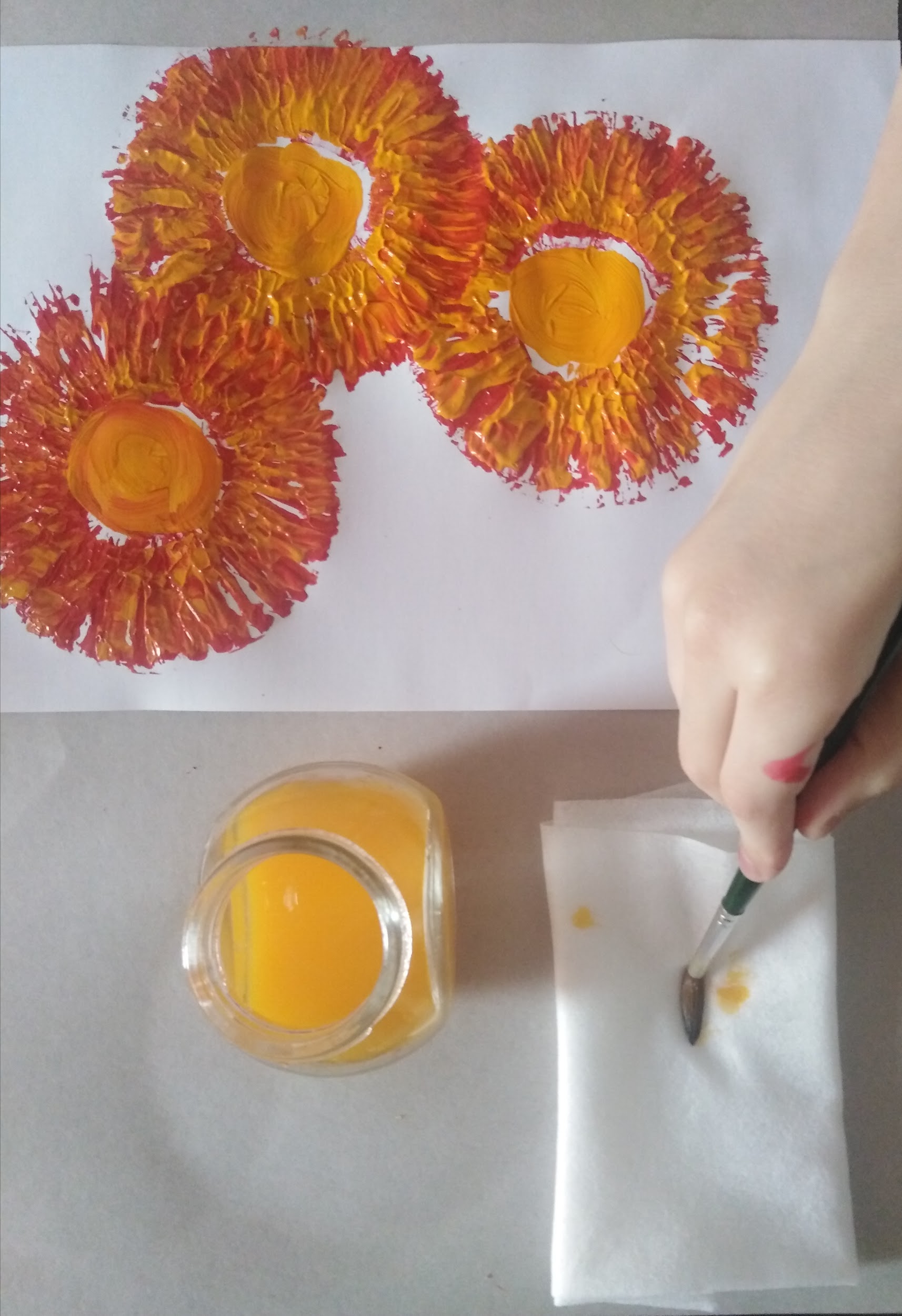 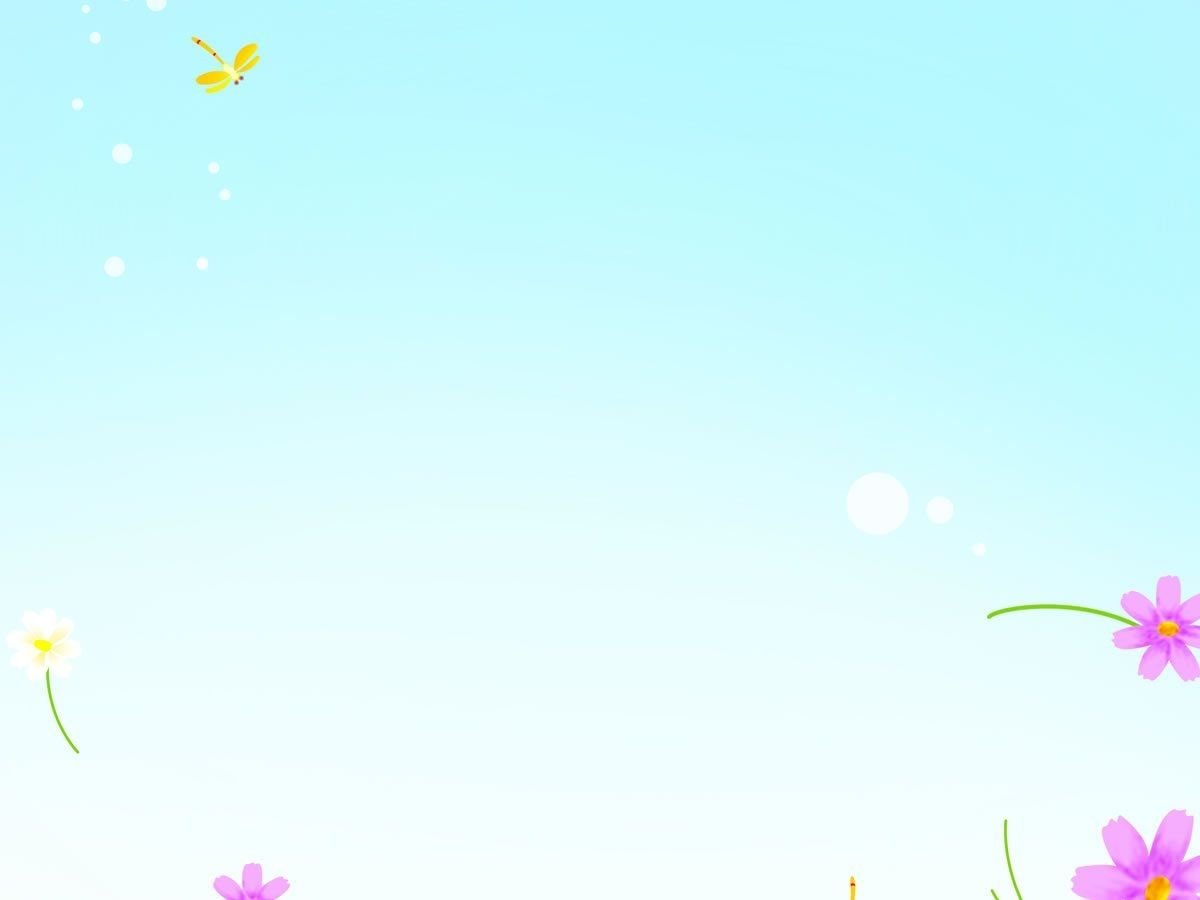 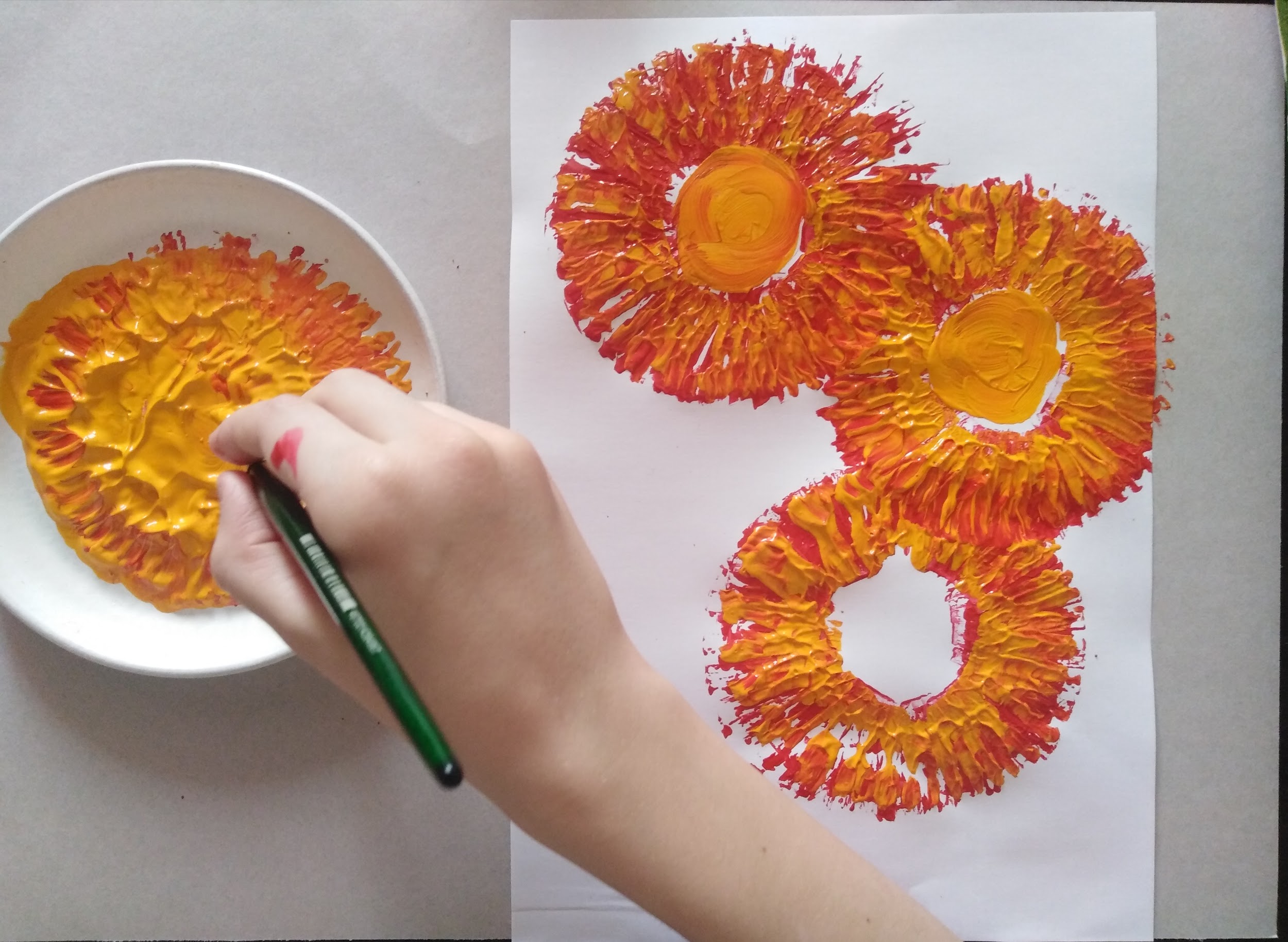 Кисточкой нарисуем серединку цветка
Тщательно промываем кисточки и приступаем к следующему этапу
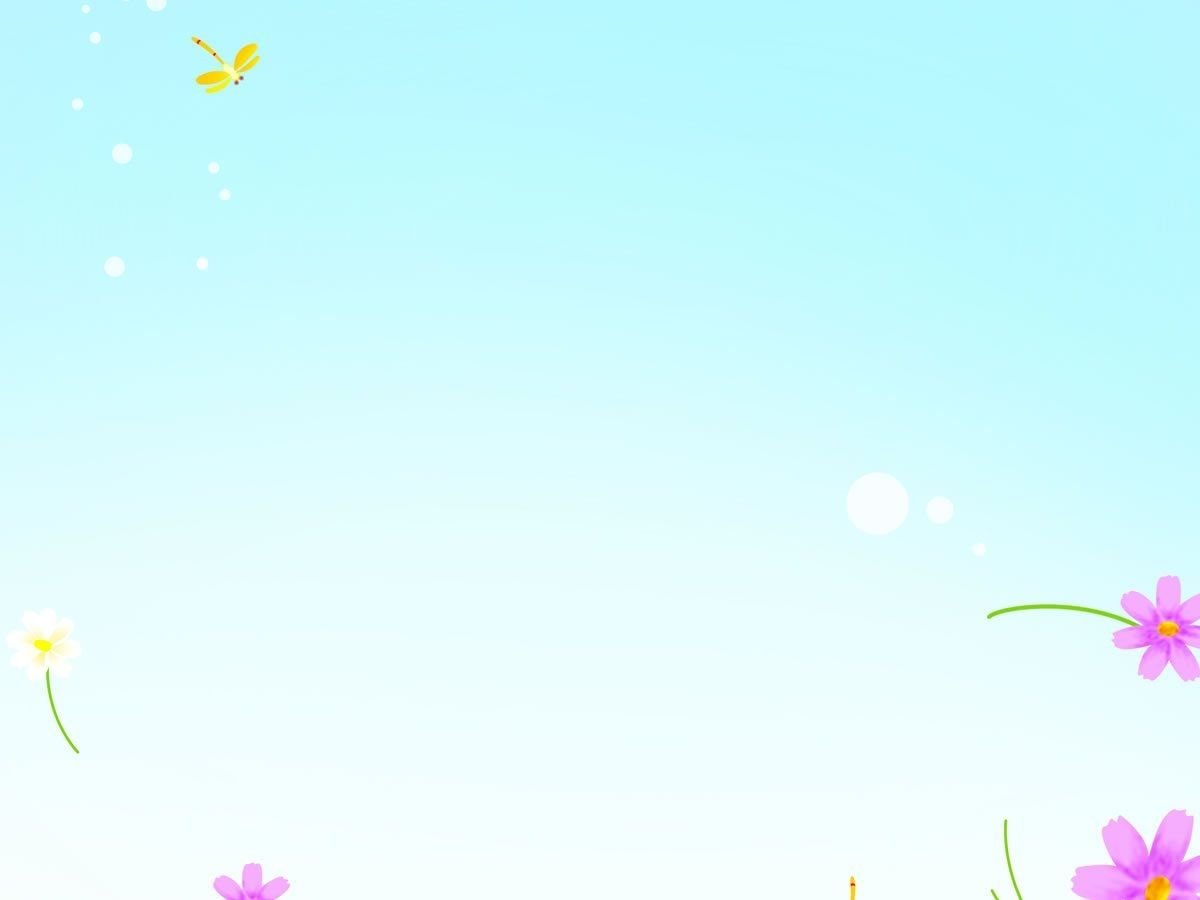 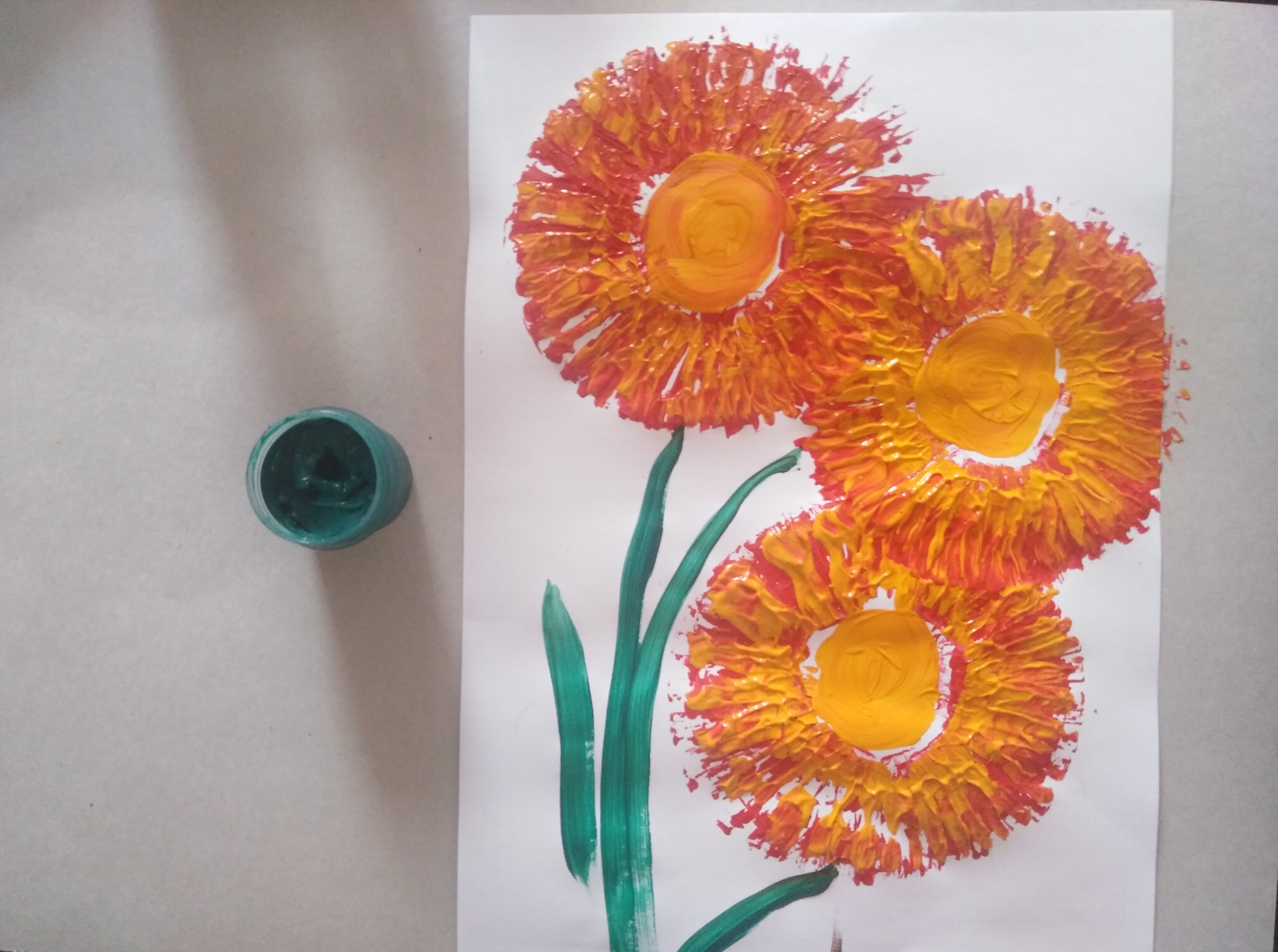 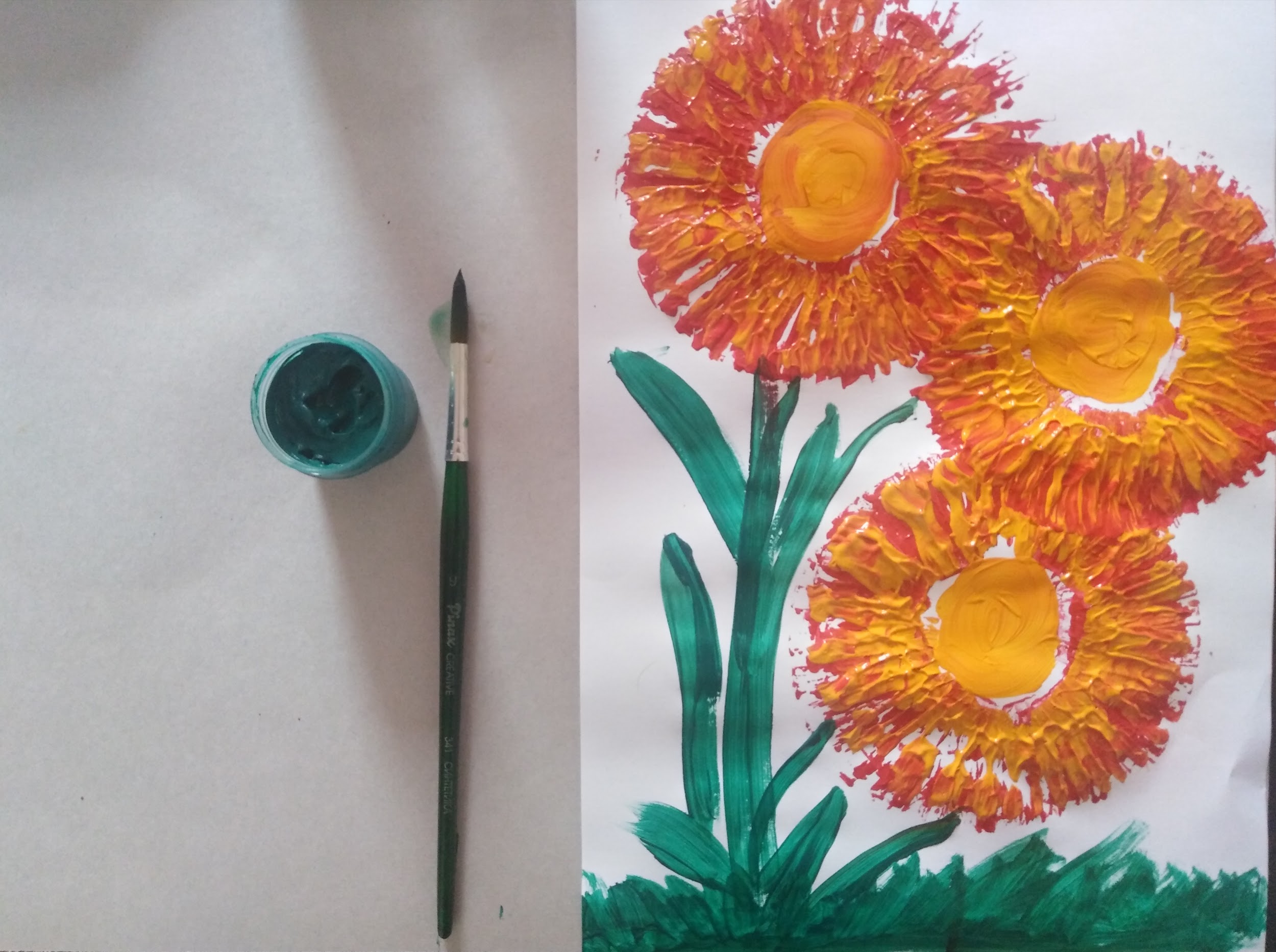 Рисуем цветам стебли
Рисуем листья
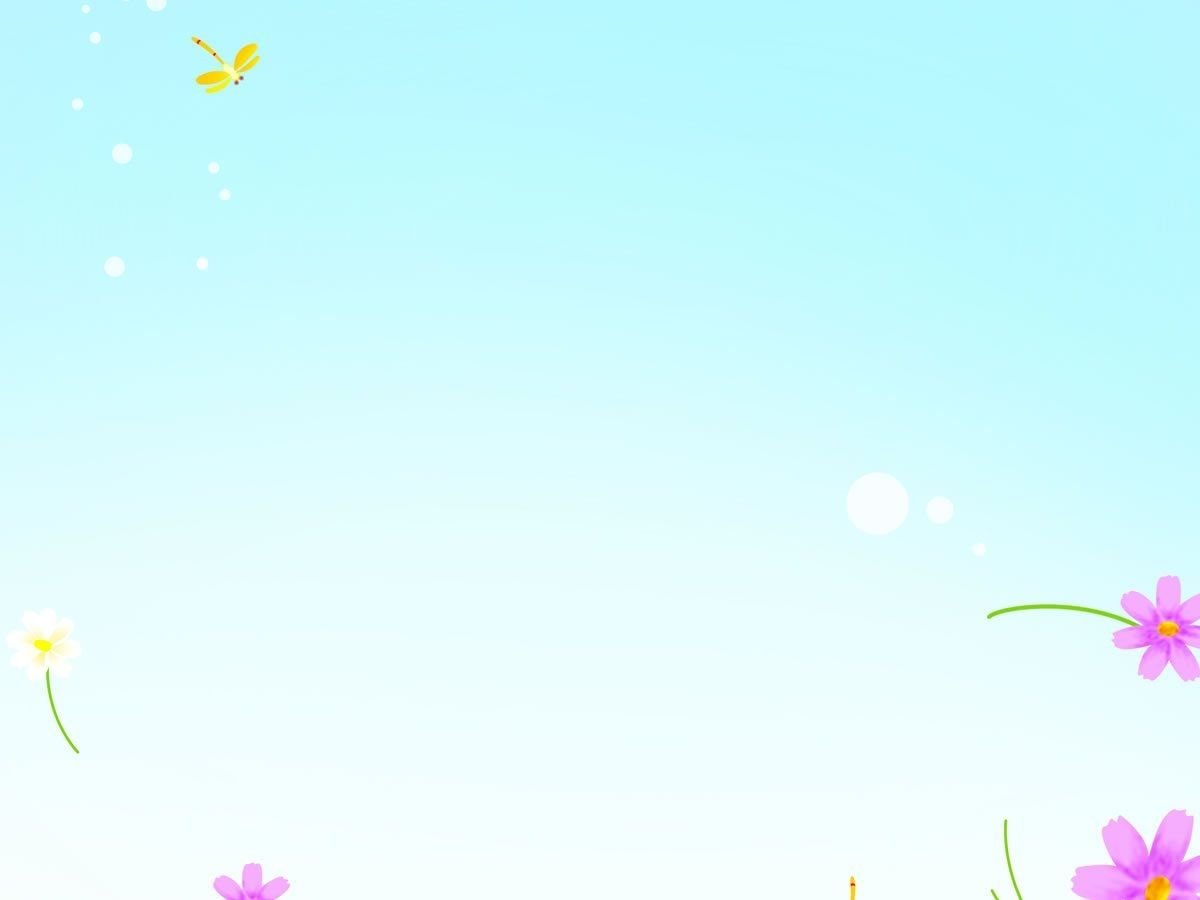 Наши НЕОБЫКНОВЕННЫЕ ЦВЕТЫ
 прекрасны!
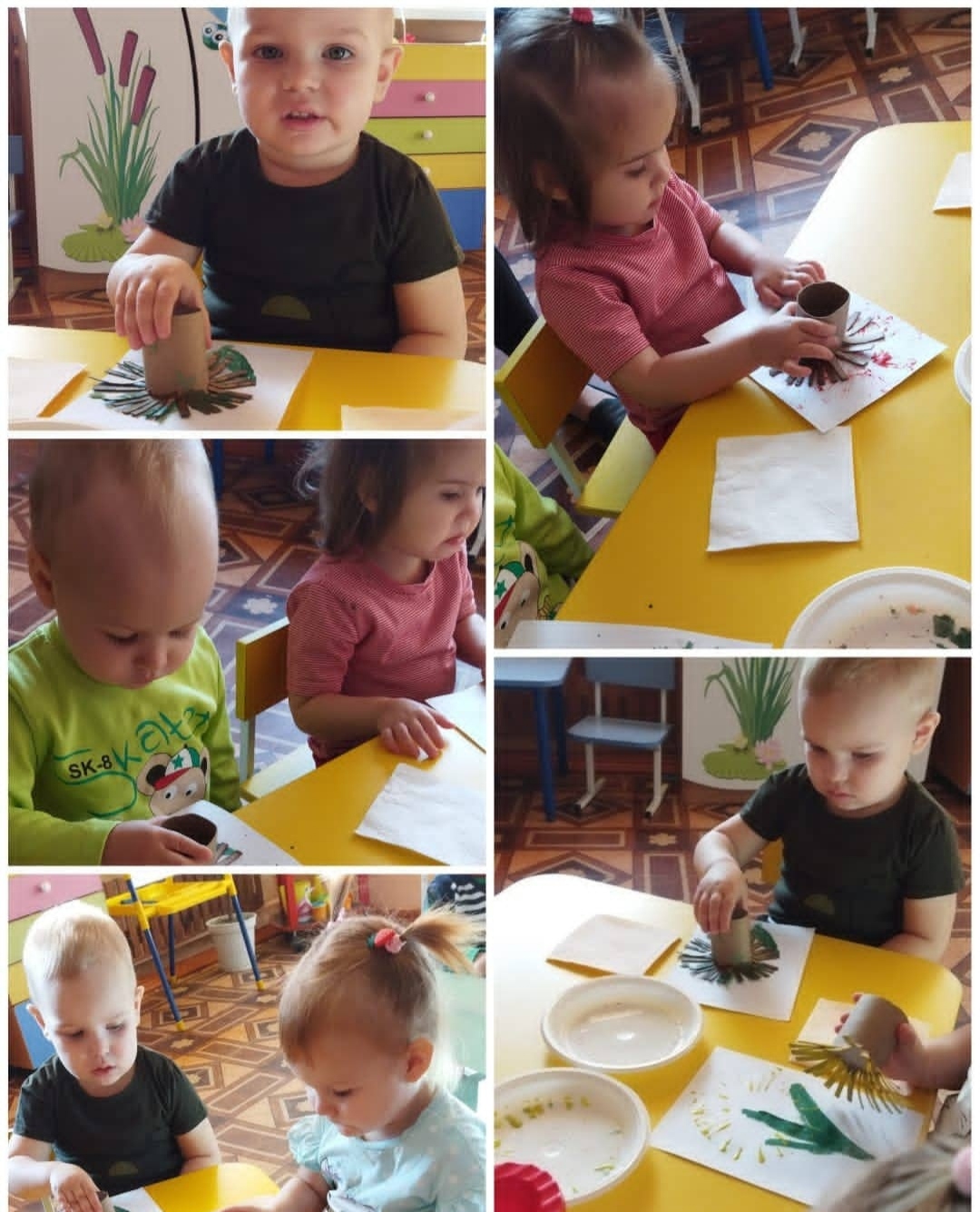 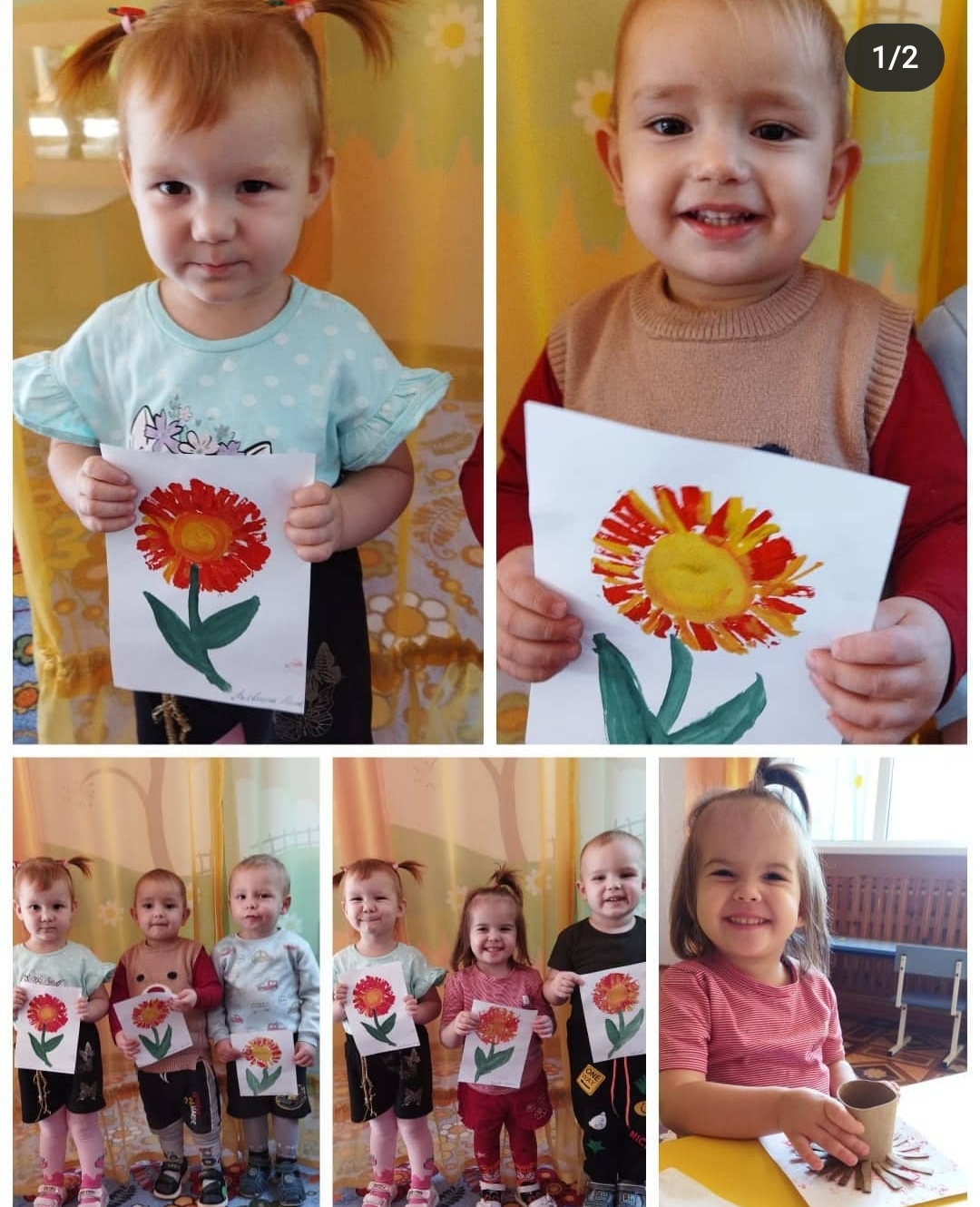